Unidad 2:  El proceso de independencia de Chile y la construcción de la nación.
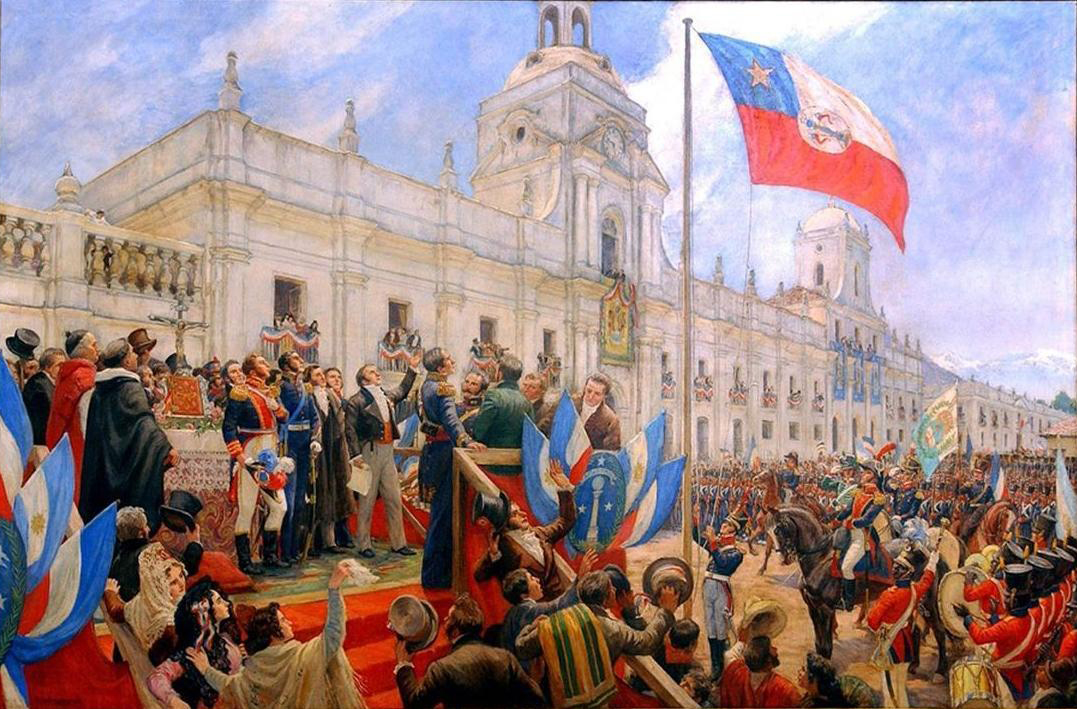 Historia y Geografía
Profesora : Etna Vivar N.
Curso: Sexto Básico
¿Quiénes son estos personajes de la Independencia de                                                
                                              Chile?
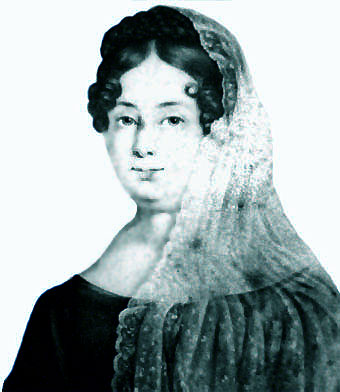 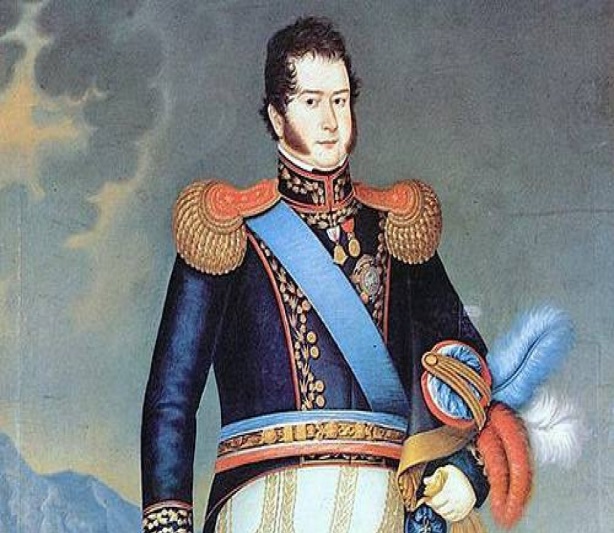 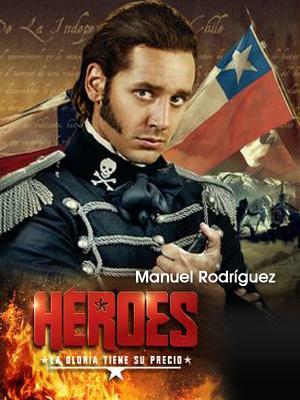 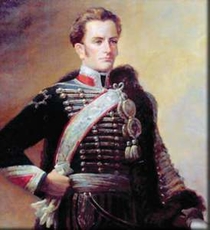 OA 1Explicar los múltiples antecedentes de la Independencia de las colonias americanas y reconocer que la Independencia de Chile se enmarca en un proceso continental. 0A 2.- Explicar el desarrollo del proceso de independencia de Chile.
Habilidades.- 
Representar secuencias cronológicas a través de líneas de tiempo simples y paralelas, e identificar períodos y acontecimientos simultáneos.
Explicar las causas de un proceso histórico.
Visión panorámica del siglo XIX  en Chile
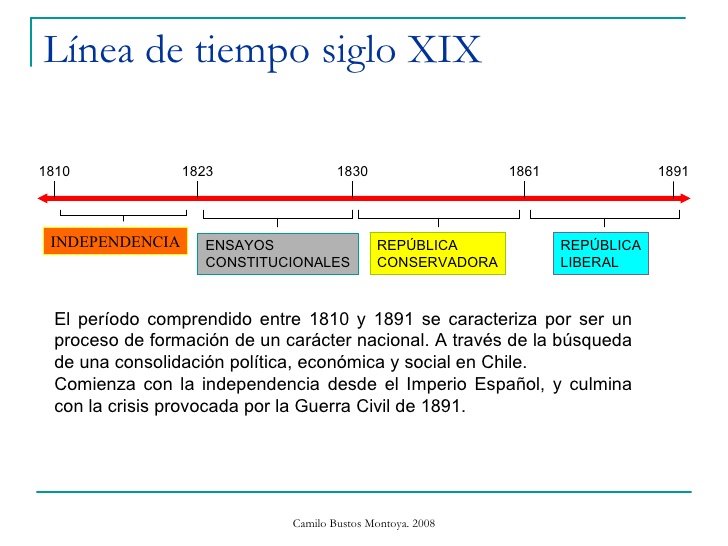 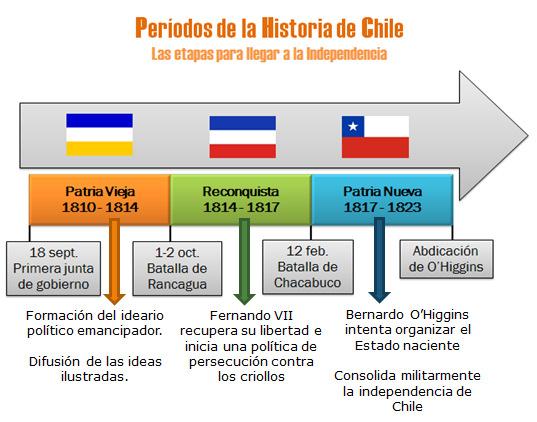 Análisis de líneas de tiempo:

1.-Observa la línea de tiempo de Chile en el siglo XIX  y contesta:

a) ¿Cuál de los períodos de la Historia de Chile en el siglo XIX es más corto y cuál es el más largo? 

Según la información que se entrega, ¿Con qué hechos se inicia el siglo XIX y con cuál termina?


2.- Observa la línea de tiempo del proceso de Independencia  Nacional :

Menciona las etapas de la independencia, los años  de duración de cada una.
b) ¿Qué hechos dieron inicio y término a cada una?

c) Nombra un acontecimiento  y un proceso dentro de la línea de tiempo.
¿Qué causas explican el proceso de independencia?
A inicios del siglo XIX  comenzó el proceso de independencia de las colonias americanas . Aunque ya se habían desarrollado las Independencia de Estados Unidos  (1776) y Haití (1804) , ahora  fueron los territorios dominados por la Corona española  los que comenzaron a exigir libertad y autonomía.

Este movimiento de carácter continental, y del que Chile también fue partícipe, fue el producto de un proceso histórico en el que se combinaron  varios factores y fenómenos, en los que es posible distinguir  entre aquellos internos y externos a las colonias.


Vocabulario:      Acontecimiento  - proceso  - colonia  - autonomía
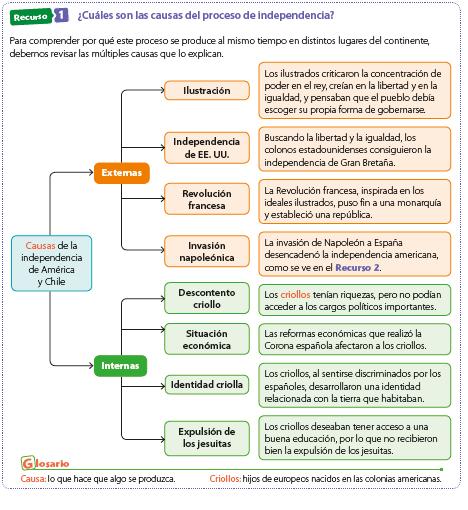 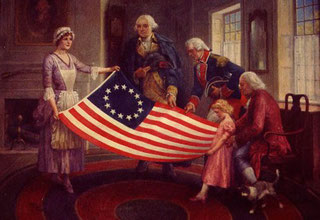 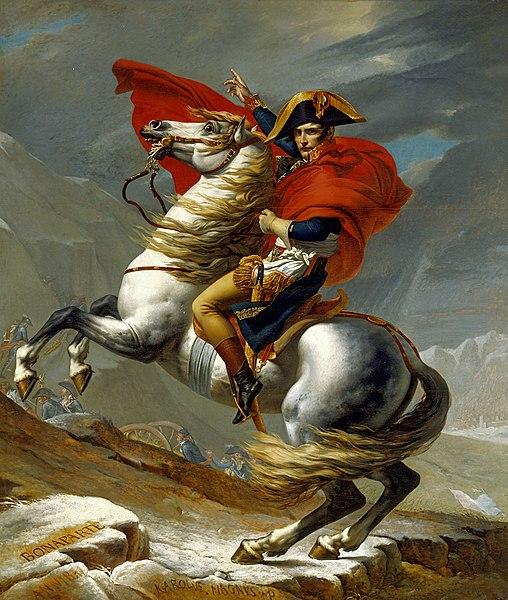 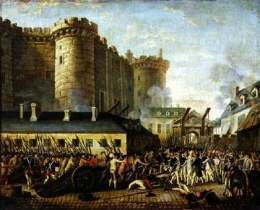 Desarrollo de actividades Pág. 59
¿Fue la independencia de América un proceso continental?
Consecuencias de la Invasión de   Napoleón  a España(1808)

El rey Fernando VII (a prisión) es reemplazado por José Bonaparte.

Las colonias formaron Juntas de gobierno argumentando que en ausencia del rey, el pueblo tenía derecho a autogobernarse.

Se forman juntas de Gobierno  en toda España (Junta Central de Cádiz)
Las colonias debían decidir qué hacer.
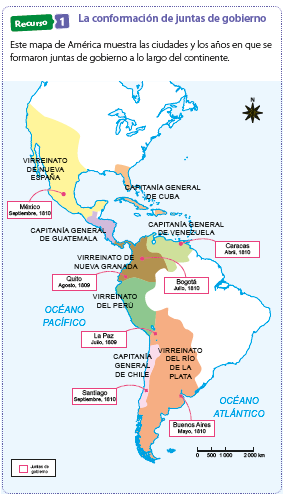 La gran duda en la sociedad de la época era:

Mantener las autoridades  coloniales ( virreyes- gobernadores) : Posición realista.

Organizar  un gobierno autónomo  leal  al rey que administrara  la colonia:  Posición de los Juntistas.
Etapas del proceso de Independencia
Patria vieja (1810-1814)
(Desde  la Primera Junta de Gobierno (1810) y el Desastre de Rancagua (1814).
Durante esta etapa se realizaron las primeras acciones para lograr la independencia. Sus principales hitos son:
1810
1811
1812
1814
1813
Primer Congreso Nacional (04 de julio de 1811)
Desastre de Rancagua (01 y 02 de octubre de 1814
Primera junta de Gobierno (18 de sept. De 1810
Gobierno de José Miguel Carrera (1812-1813)
Desembarco de tropas realistas enviadas  desde el Virreinato del Perú(marzo de 1813)
Obras de José Miguel Carrera (1812-1813)
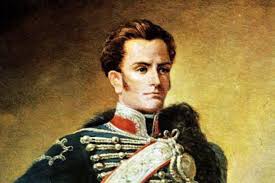 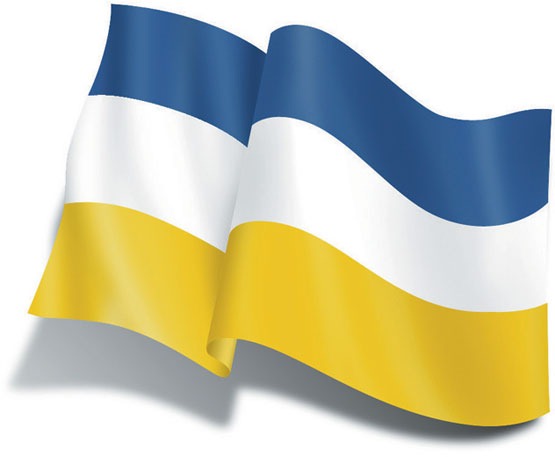 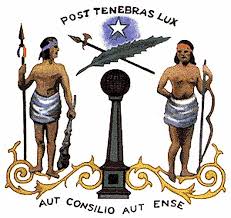 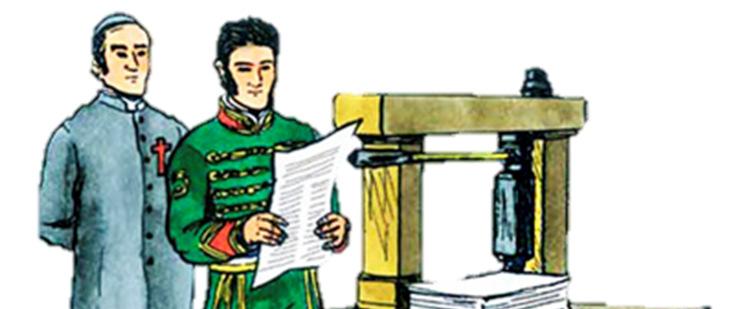 Primer periódico «La Aurora de Chile»
Primera bandera  nacional
Primer Escudo nacional
Actividades de la Patria Vieja.-
1.-¿Quiénes eran los criollos y por qué fueron los que protagonizaron los procesos de independencia en el continente?(leer recurso 3 ,pág. 59)

2.- ¿Qué hecho inició el proceso de independencia  de las colonias americanas? (recurso 2, pag. 59)

3.- Explica las causas internas y externas de la independencia  de Chile.

4.- ¿Qué grupos se formaron durante el período de independencia? ¿qué diferencias habían entre ellos? (pág. 62)

5.-Observa la línea de tiempo (pág 62) .Escribe en tu cuaderno las obras realizadas por los gobiernos criollos de la patria Vieja (1810, 1811, 1812-1813)

6.-Lee el extracto de la Constitución de 1812, de José Miguel Carrera. ¿Puede existir intenciones independentistas en alguno de sus  artículos? ¿Por qué? (pág,63) Apóyate también con el video visto en clases.